Figure 11. Surface ruptures, epicentre (star), focal mechanism of each segment, and rupture propagation direction (open ...
Geophys J Int, Volume 169, Issue 3, June 2007, Pages 1115–1131, https://doi.org/10.1111/j.1365-246X.2007.03323.x
The content of this slide may be subject to copyright: please see the slide notes for details.
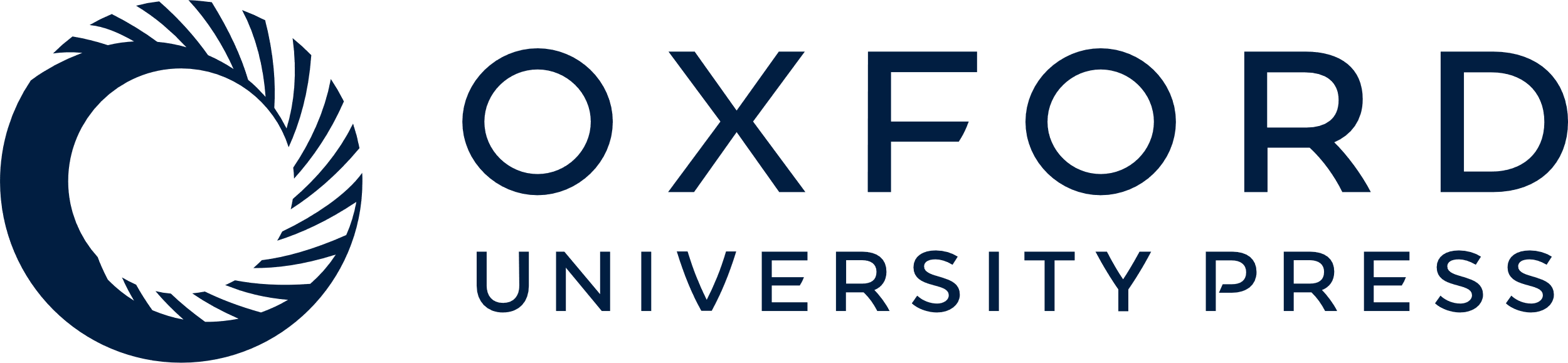 [Speaker Notes: Figure 11. Surface ruptures, epicentre (star), focal mechanism of each segment, and rupture propagation direction (open arrows) for Tsetserleg (green) and Bolnay (red) earthquakes.


Unless provided in the caption above, the following copyright applies to the content of this slide: © 2007 The Author Journal compilation © 2007 RAS]